С помощью какого органа человек может общаться с другими людьми?
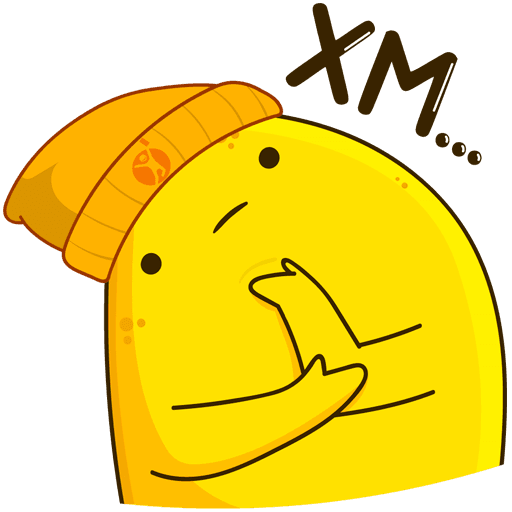 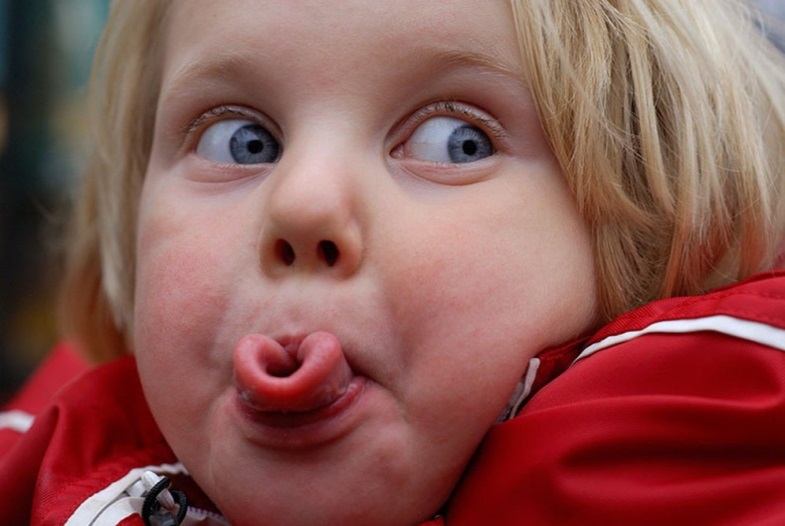 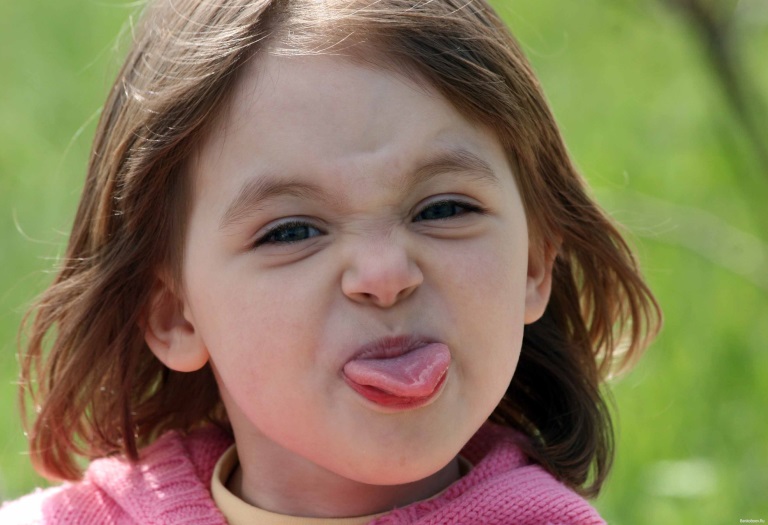 Язык – верно! 
Молодцы!
Тема урока:Разнообразие языков и алфавитов. Естественные и формальные языки
7 класс
Язык
Алфавит
— упорядоченный набор знаков, которые используются в языке.
— система знаков и правил для передачи и хранения информации.
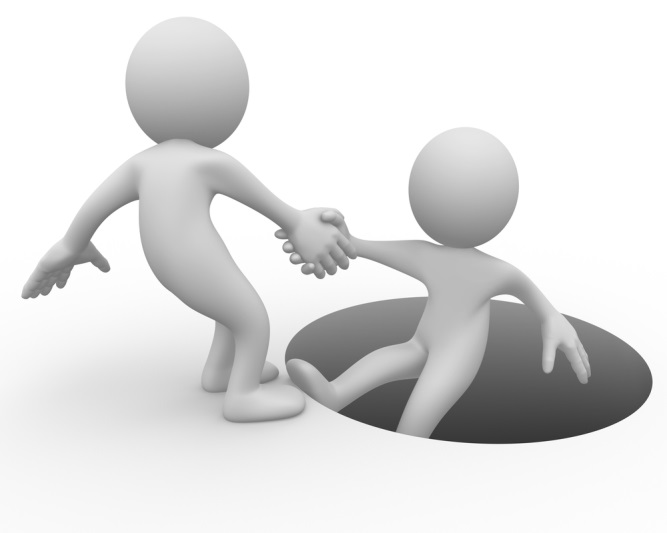 РАЗНООБРАЗИЕ ЯЗЫКОВ И АЛФАВИТОВ
В чём же разница?
Язык
Алфавит
используемая для общения (в устной и письменной форме)
используется только в письменной форме
включает в себя грамматику, лексику и фонетику.
только для графического представления звуков языка
алфавитов значительно меньше; 
многие языки используют один и тот же алфавит (например, латиницу)
существует множество языков (более 7000).
проще, его изучение сводится к запоминанию символов
более сложен, включает в себя синтаксис, семантику, пунктуация и грамматику
изменяются реже и чаще всего в результате реформ или стандартизации
могут изменяться в зависимости от социальных и культурных факторов
РАЗНООБРАЗИЕ ЯЗЫКОВ И АЛФАВИТОВ
Задание №1 – 5 минут
РАЗДЕЛИТЬ ПУНКТЫ ИЗ СПИСКА ПО ГРУППАМ, В ОТВЕТ ЗАПИСАТЬ ТОЛЬКО ЦИФРЫ!
Французский
Хинди
Славянская азбука
Армянский алфавит
Китайский
Фарси
Русский
Латиница
Испанский
Кириллица
Английский
Греческий алфавит
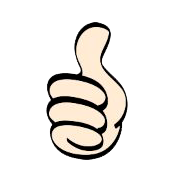 РАЗНООБРАЗИЕ ЯЗЫКОВ И АЛФАВИТОВ
Задание №1 – ОТВЕТЫ
СТАВИМ ЗА КАЖДЫЙ ПРАВИЛЬНЫЙ ОТВЕТ ПО  1 БАЛЛУ
РАЗНООБРАЗИЕ ЯЗЫКОВ И АЛФАВИТОВ
В чём же разница?
Естественные языки
Формальные языки
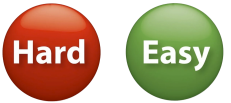 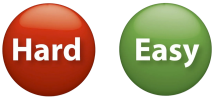 Зачастую используются только в письме и при деловом общении
Имеют и устную и письменную часть
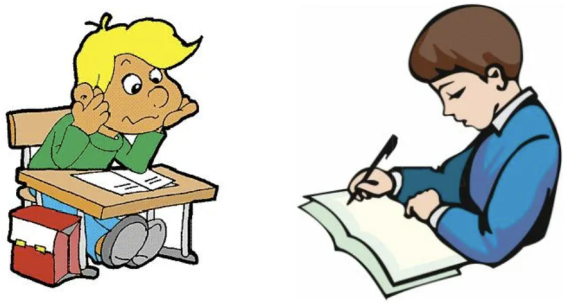 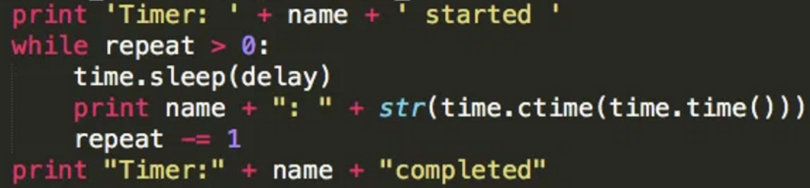 Языки профессионального общения или определенной области знаний
Имеют национальную принадлежность
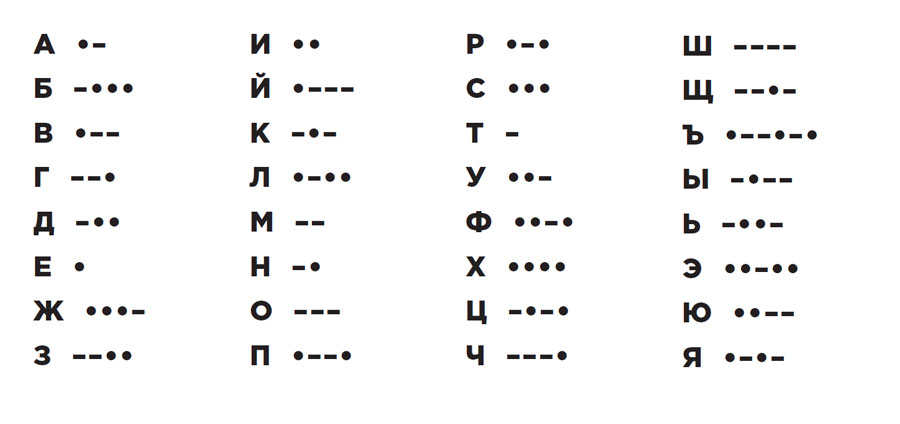 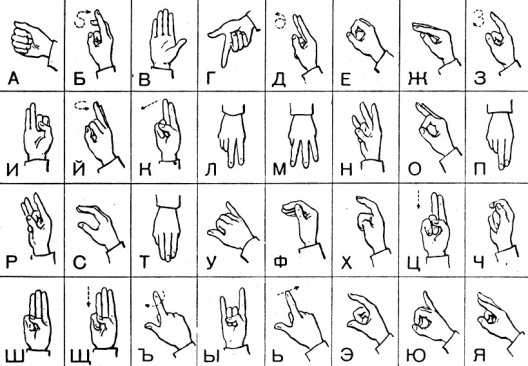 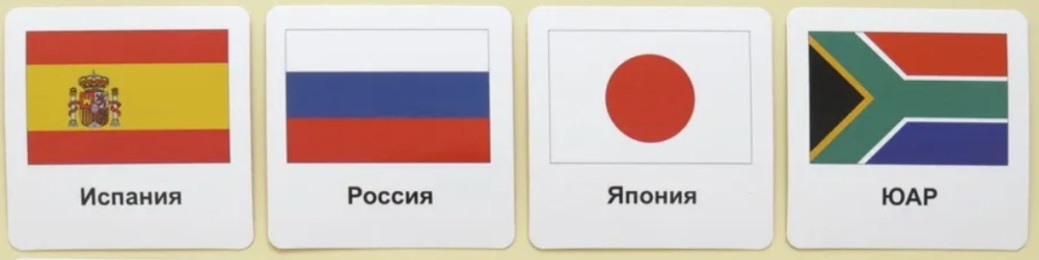 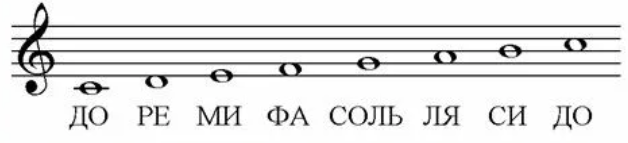 Имеют правила грамматики и синтаксиса
Учитываются лишь строгие правила написания символов или чисел
РАЗНООБРАЗИЕ ЯЗЫКОВ И АЛФАВИТОВ
СРАВНЕНИЕ ЕСТЕСТВЕННОГО И ФОРМАЛЬНОГО ЯЗЫКОВ
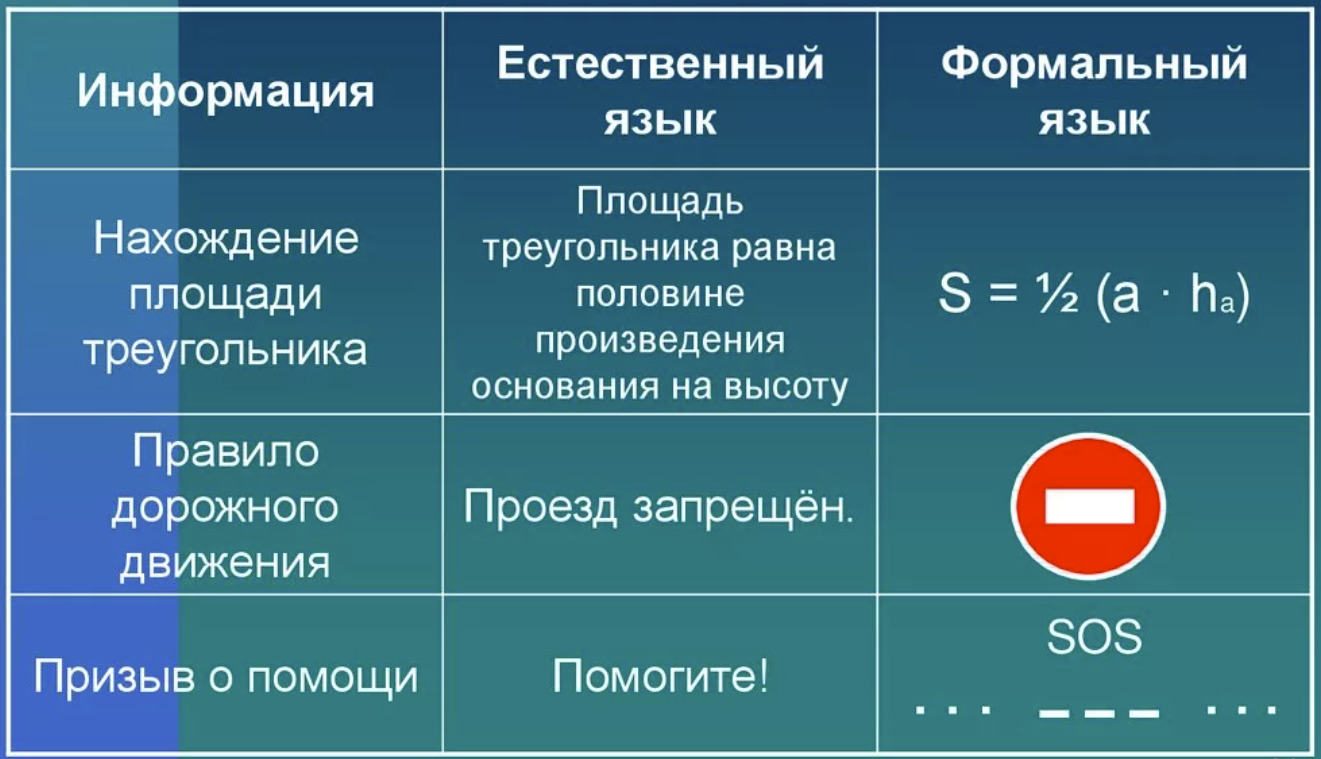 РАЗНООБРАЗИЕ ЯЗЫКОВ И АЛФАВИТОВ
Задание №2 – 5 минут
РАЗДЕЛИТЬ ПУНКТЫ ИЗ СПИСКА ПО ГРУППАМ, В ОТВЕТ ЗАПИСАТЬ ТОЛЬКО ЦИФРЫ!
Язык программирования
Язык разметки веб-страницы сайта
Итальянский
Азбука Морзе
Французский
Язык команд
Математический язык
Язык физики
Русский язык
Эсперанто (упрощенный язык)
Азбука Брайля (язык для слепых)
Нотная грамота (язык музыки)
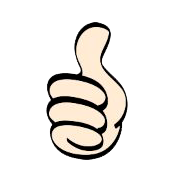 РАЗНООБРАЗИЕ ЯЗЫКОВ И АЛФАВИТОВ
Задание №2 – ОТВЕТЫ
СТАВИМ ЗА КАЖДЫЙ ПРАВИЛЬНЫЙ ОТВЕТ ПО  1 БАЛЛУ
РАЗНООБРАЗИЕ ЯЗЫКОВ И АЛФАВИТОВ
Интересно
РУБРИКА ЗАБАВНЫЕ ЯЗЫКИ
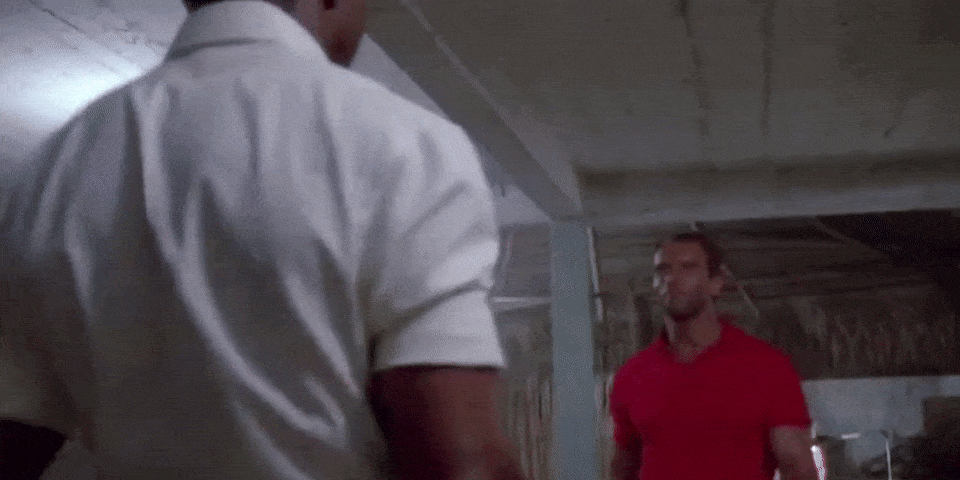 Среди используемых фраз есть весьма знаменитые: YOU ARE NOT YOU YOU ARE ME, I’LL BE BACK и т.д.
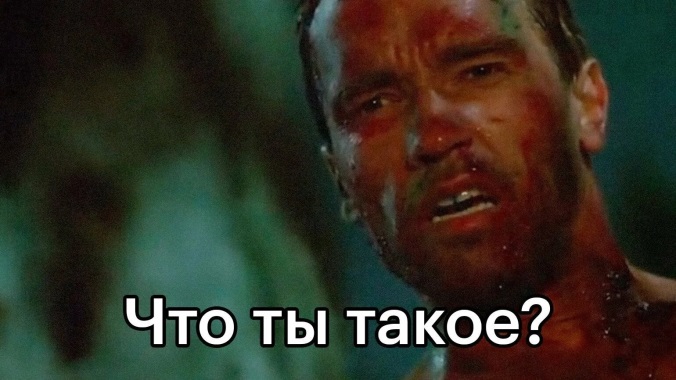 ArnoldC — эзотерический язык программирования, использующий цитаты героев Арнольда Шварценеггера в качестве команд.
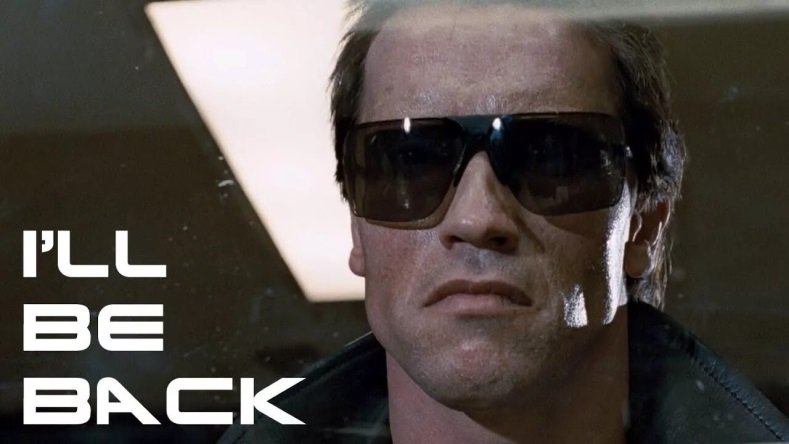 Интересно
РАЗНООБРАЗИЕ ЯЗЫКОВ И АЛФАВИТОВ
РУБРИКА ЗАБАВНЫЕ ЯЗЫКИ
Олмстед создавая язык, поставил себе цель написать настолько сложный язык, чтобы писать программы на нём было почти невозможно. Недаром название этому языку дал Malebolge - восьмой круг ада в "Божественной комедии" Данте.
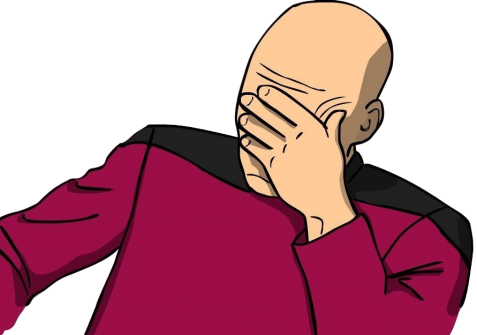 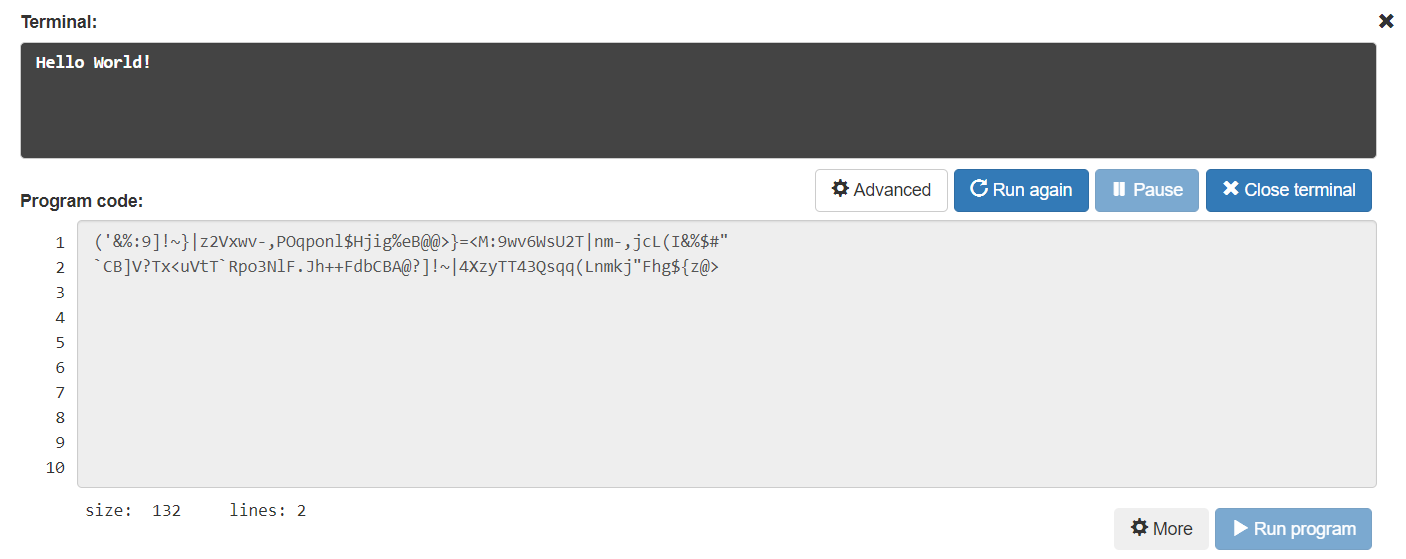 Malbolge – эзотерический язык программировани, к тому же не полный.
Задание №3 – 10 минут. Практика
СОЗДАДИМ СВОЙ АЛФАВИТ С ПОМОЩЬЮ НЕЙРОСЕТИ GOOGLE LABS
Шаг 1 – Переведем с ИИ
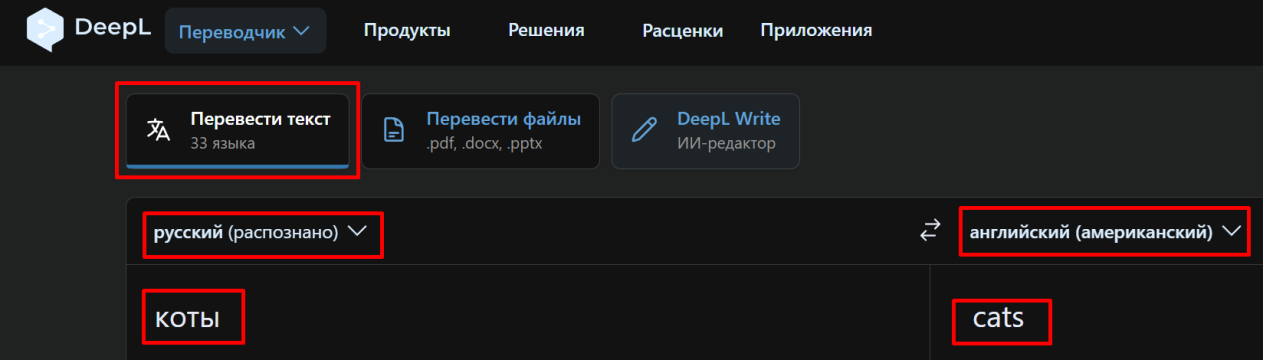 Шаг 2 – Сгенерируем свой алфавит
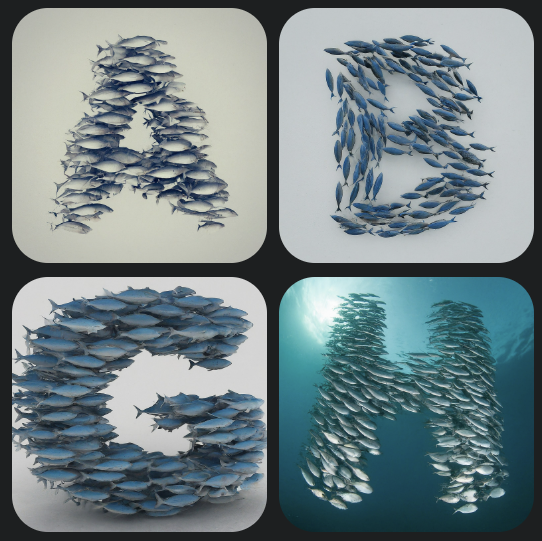 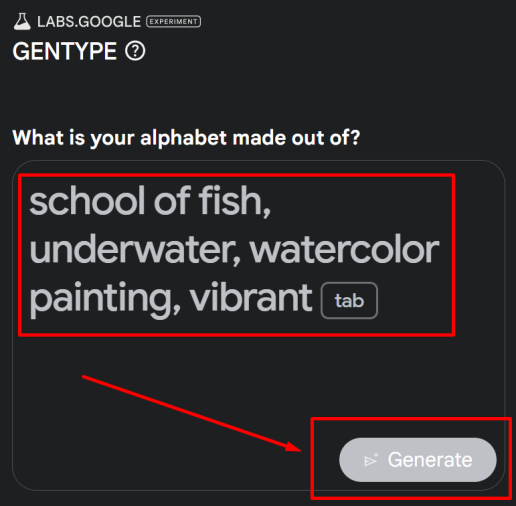 Подведём итоги
ПОДСЧИТАЕМ КОЛИЧЕСТВО БАЛЛОВ
Спасибо за работу!
За Задание №3 КАЖДЫЙ ЗАПИСЫВАЕТ СЕБЕ 5 баллов

1-е задание – максимальное количество баллов – 12
2-е задание – максимальное количество баллов – 12
3-е задание – максимальное количество баллов – 5
Итого: 27 баллов

Оцените себя:
0-6 - оценка «неудовлетворительно»
7-13 - оценка «удовлетворительно»
14-20 - оценка «хорошо»
21-27 - оценка «отлично»
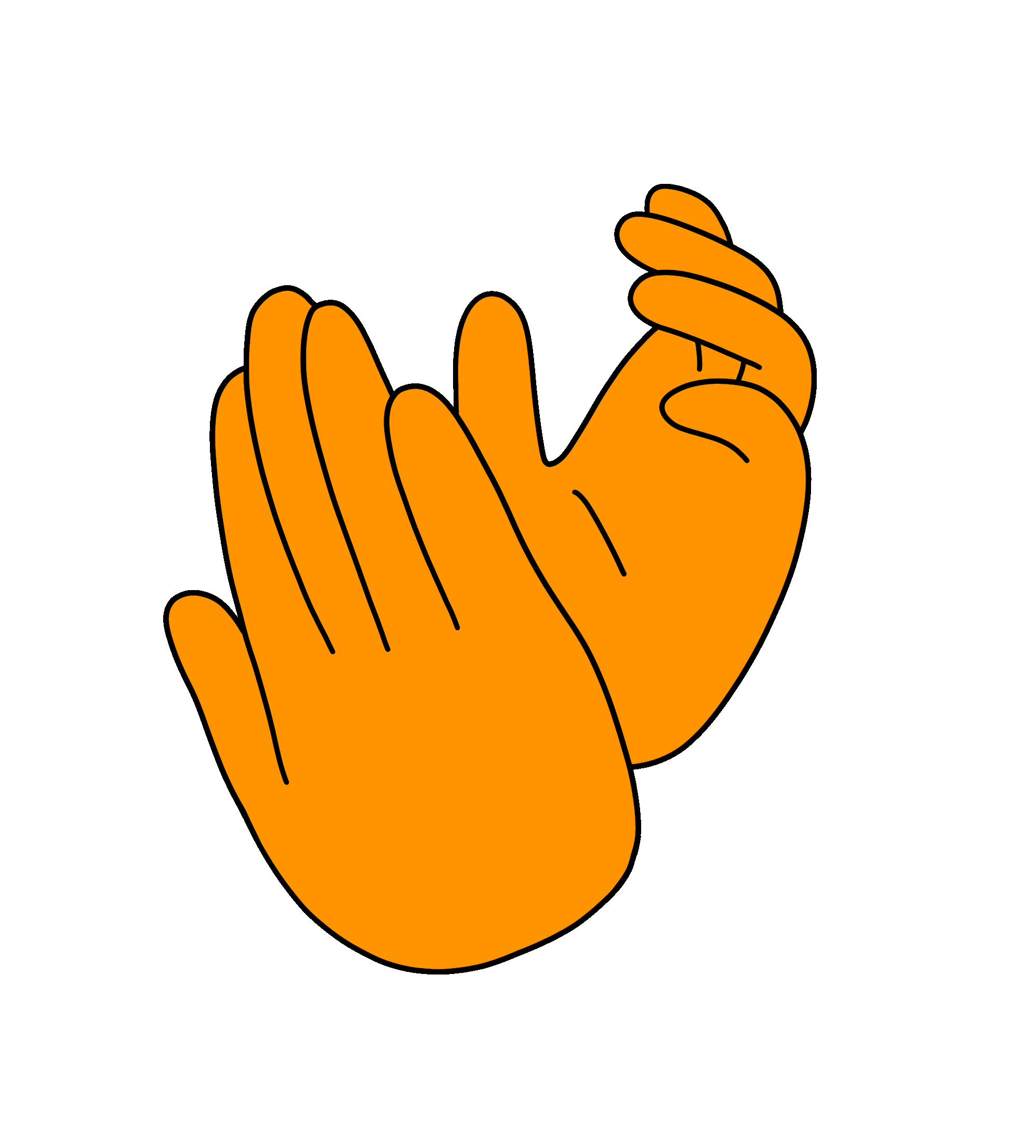 ОЦЕНИТЕ, ПОЖАЛУЙСТА, СЕБЯ
Каждому из вас нужно выбрать “эмодзи”, которое подходит к вашему состоянию после урока.
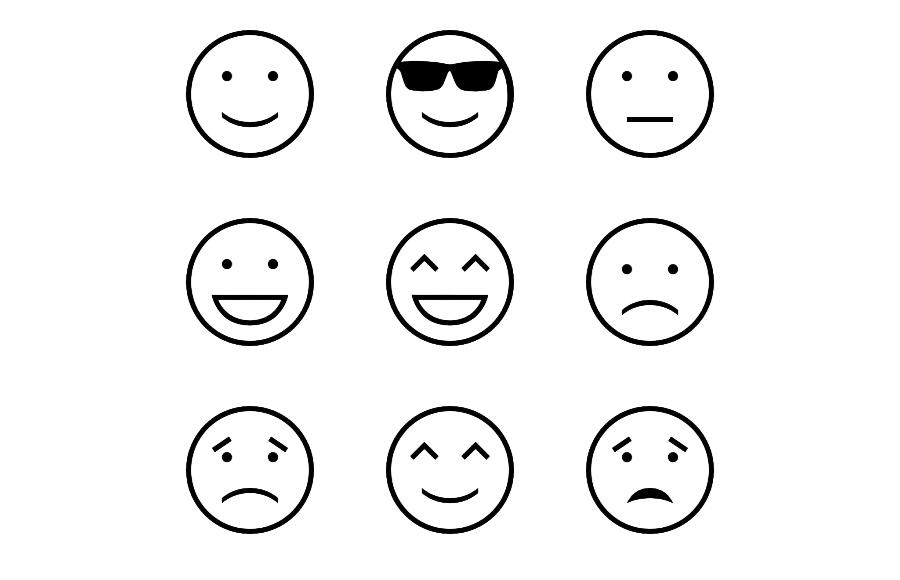 СПАСИБО ЗА
УРОК!